GOOD MORNING!
Today we will: 
Turn in CARS Article & Intro to Bonding
1st column of Vocab
Warm Up
Finish Notes on Intro to Bonding
Naming Ions & Ionic Compounds
Notes
Puzzle Activity


HW: DUE Tues 2/2 – Ions & Ionic Compounds Practice Problems and Memorize Common Ions for Quiz
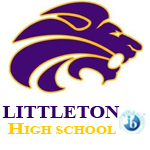 WARM UP
Determine the type of bond you would expect in the following substances:
NaCl
H2O
SO2
Types of Substances and their Properties
Predicting Charges
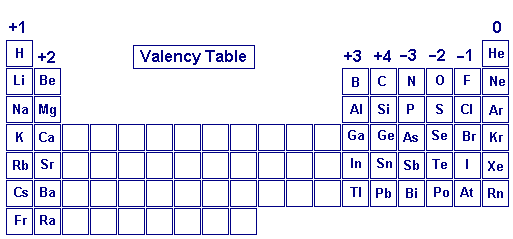 Transition Metals are unique!
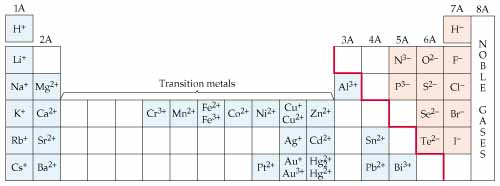 Formulas and Names for Cations
Cations (+ ions) Metals:

Group 1, 2, 3: 	metal name, valence e-  = (+) charge

Transition: metal name AND roman numeral = (+)charge
	Except silver (Ag+) and zinc (Zn2+): NO roman numeral
Only Nonmetal cation (polyatomic):
Ammonium = NH4+

							Examples:
							Sodium = Na+
							Calcium = Ca2+
							Iron (III) = Fe3+
Formulas and Names for Anions
Anions (- ions)  Nonmetals:

Monatomic ion (one element)
Root of element name and ending “ide”
Charge = (-) # of valence e- needed to make 8
Examples:  	chloride = Cl-
						oxide = O2-	

Polyatomic ion (2 or more elements)
Root of first element and ending “ate” or (“ite”)
Charge must be memorized
Examples:  	sulfate = SO42-
						nitrate = NO3-
Ionic Compounds
Cation is always first, anion is always 2nd
The number of e-s lost = number of e-s gained
The final compound is neutral
Examples:
calcium oxide		barium fluoride      iron (III)sulfide
Ca2+              O2-				Ba2+       F-  			Fe3+     S-2
       CaO				    		     BaF2 				     Fe2S3
Ionic Compounds
Name / Write the metal (cation) 1st and the
Nonmetal (anion) 2nd

Element symbols     			subscripts
				CuI2				K3PO4
There is 1 Cu				There are 3 K and 
And 2 I						1 phosphate (1 P and 4 O)
Writing Formulas
Cation symbol is first, anion symbol is 2nd
If charges are balanced, cation / anion ratio is 1/1
If charges are unbalanced, add cations and/or anions so that total (-) charge and (+) charge are equal (CROSS CHARGES to make subscripts)
If a polyatomic ion gets a subscript use (  )
Examples:
magnesium oxide	 sodium phosphide      iron (III) nitrate
Mg2+              O2-			Na+       P-3  			Fe3+     NO3-
       MgO				    		Na3P 				 Fe(NO3)3
Name these Ions …
Name						Formula
calcium						_______
____________			SO42-
copper (II)				 	_______
____________ 			K+
nitride					 	_______
____________ 			CO32-
*Identify the compounds below as ionic or covalent*Describe the structure of each*Compare them in terms of likely Melting Point, Solubility in Water, and Conductivity in a solution.		K2S						P2O3*Complete the table below
Show what you know about bonding and compounds!
For each of the following compounds:
Identify type of bond and explain how bonds are formed including electronegativity and IE
Describe properties such as melting point, solubility in water, conductivity
Name each compound
		FeCl3								S2O3